H8 Licht
Nova
Licht en kleur
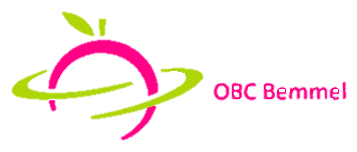 H8 Licht
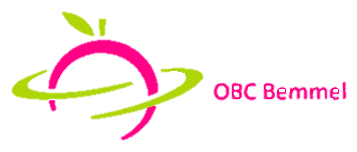 klokhuis
H8 Licht
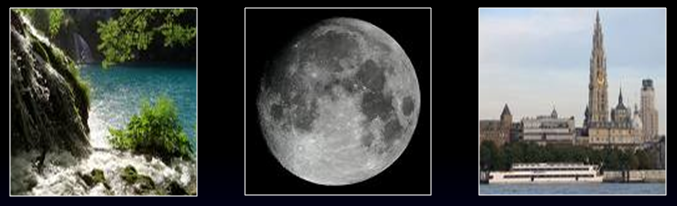 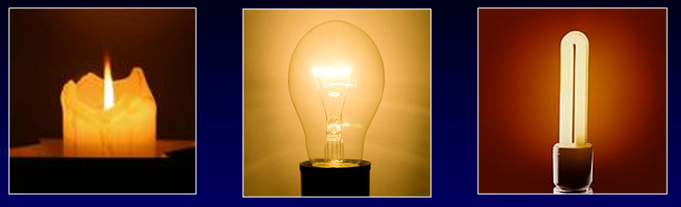 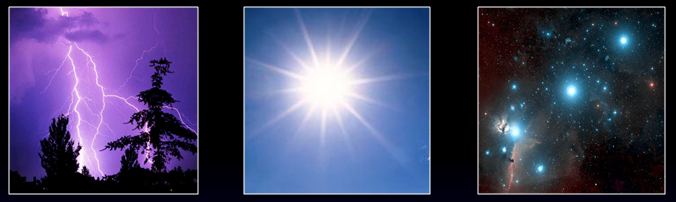 Licht bron
Directe lichtbron geeft licht.
Natuurlijke lichtbron
Kunstmatige lichtbron (door mensen gemaakt)
Indirecte lichtbron zoals de maan geeft licht door reflectie (weerkaatsing).Als je de indirecte bron in een doosje doet is het donker.
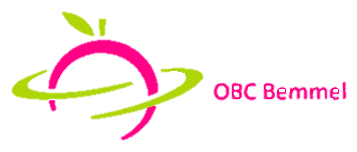 Verplaatsing licht
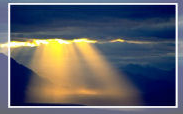 Licht verplaatst langs een rechte lijn.

Licht heeft geen medium nodig.
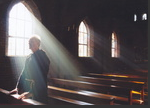 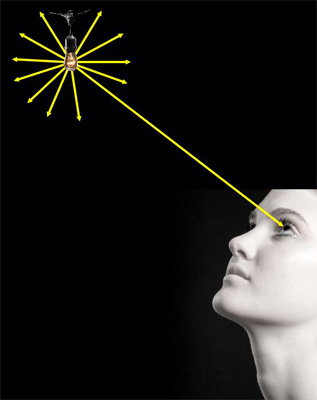 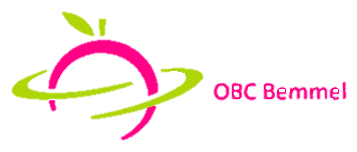 Lichtstraal tekenen
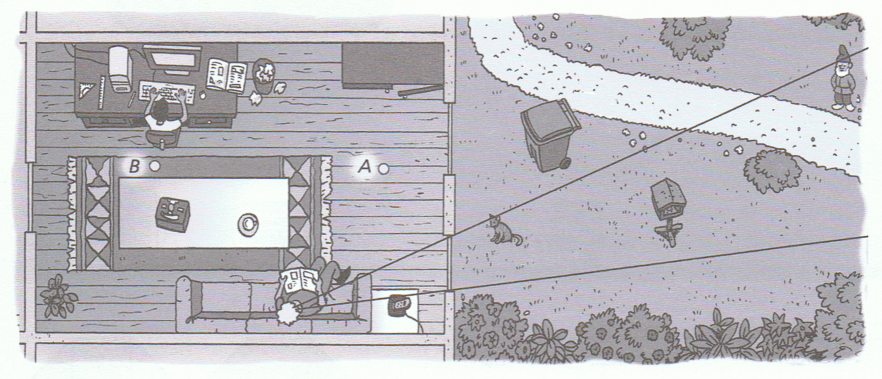 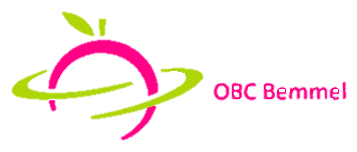 Lichtstraal tekenen
Recht lijn
Pijl er in voor de richting van het licht



In de wiskunde heet dit een kijklijn.
De buitenste lichtstraal noemen we randstraal.
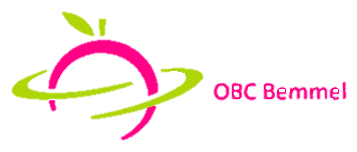 3 soorten lichtbundels
Ezelsbrug: Convergerend maakt connectie
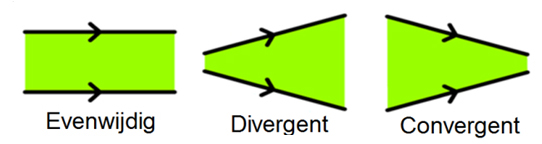 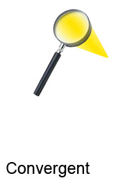 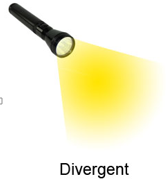 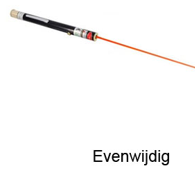 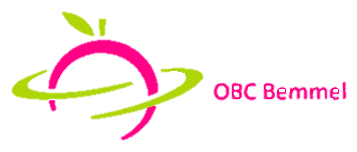 Er bestaat niet zoiets als kleur wij leven in een kleurloze wereld.
Licht bestaat uit verschillende golven 
die elk hun eigen kleurervaring
Kleur is een effect dat gevormd 
wordt in onze ogen en hersenen
De wondere wereld van kleuren
Een banaan ziet geel omdat het 
alle kleuren absorbeert met uitzondering 
van de gele kleur die reflecteert naar ons oog.
Op dezelfde manier absorbeert 
een kers alle kleuren met uitzondering
 van de rode kleur.
Kleuren bestaan eigenlijk niet maar 
hebben wel echt effect op ons
En vanille ijs reflecteert alle 
kleuren omdat het wit is.
.
17:01
Wit licht / Zichtbaar licht
Wit licht is zichtbaar licht en bestaat uit kleuren.
Je kunt het zien bij de regenboog die ontstaat wanneer zonlicht door regendruppels schijnt
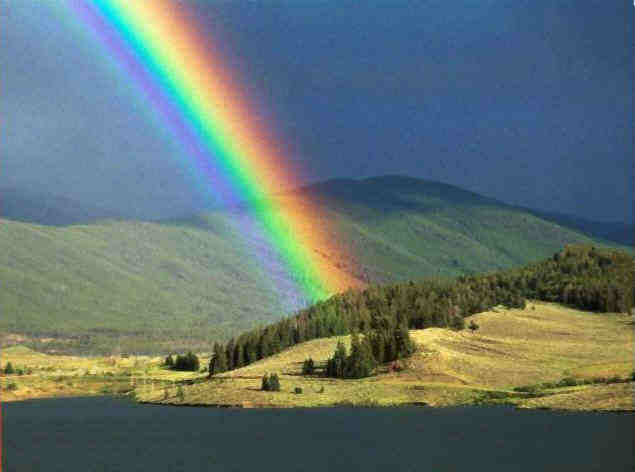 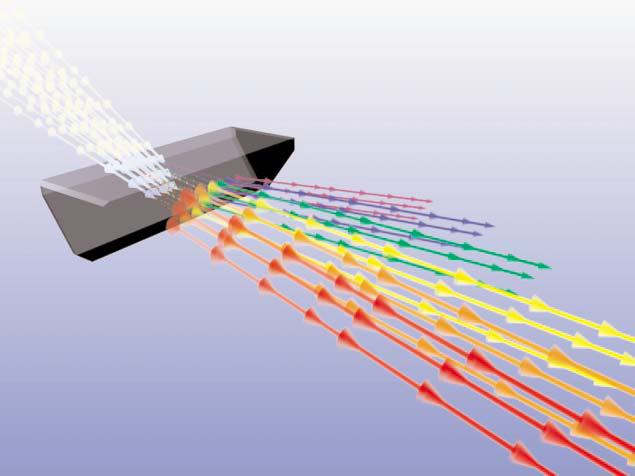 De regendruppel werkt als een prisma (driehoekig glas) en breekt het licht in stukjes
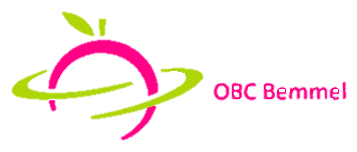 Zichtbaar licht
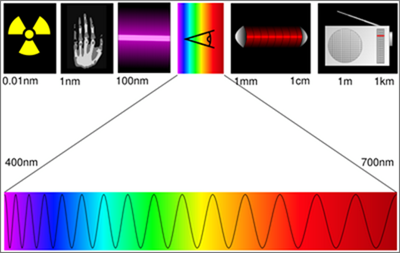 Rood
Oranje
Geel
Groen
Blauw
Violet
R O G G B I V
Licht Spectrum
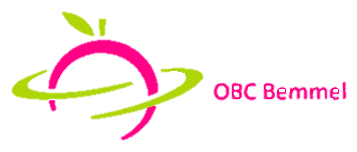 Zichtbaar- en onzichtbaarlicht
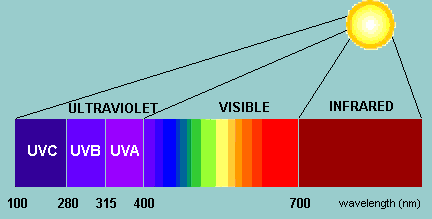 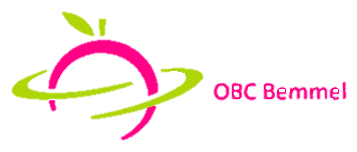 Onzichtbaar licht
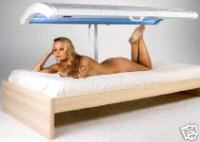 UV Ultraviolet heeft een scheikundige werking. Zonnebank, Blacklight, controle lamp (geld).


IR  Infrarood (warmtestraling) Afstandbediening, infraroodlamp voor spierpijn, nachtkijkers.
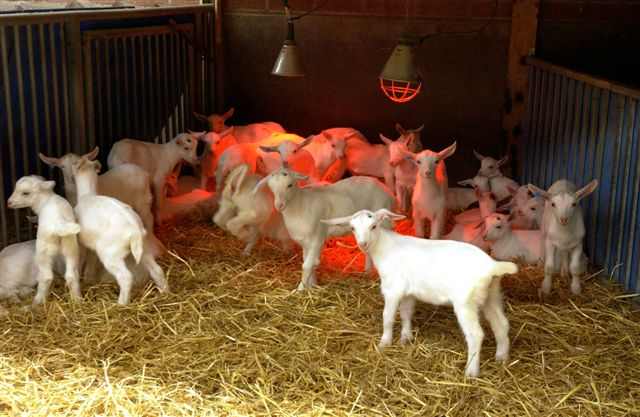 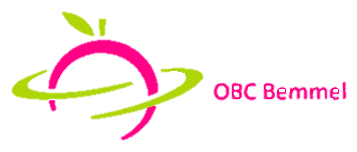 Reflectie
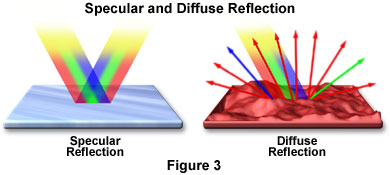 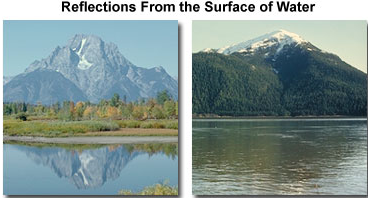 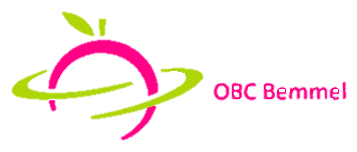 Licht en reflectie
Welke 2 soorten reflectie zijn er?Welke eigenschappen horen hier bij?
Spiegel reflectie (glad)Evenwijdige lichtstralen kaatsten 
     terug in dezelfde richting.
S
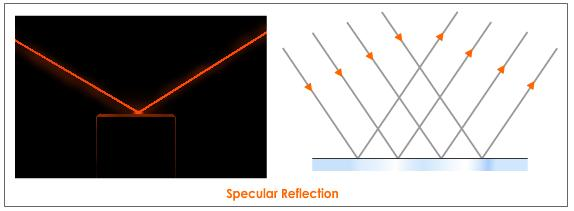 Diffuse weerkaatsing. (ruw) Evenwijdige lichtstralen kaatsten  terug in verschillende richtingen.
D
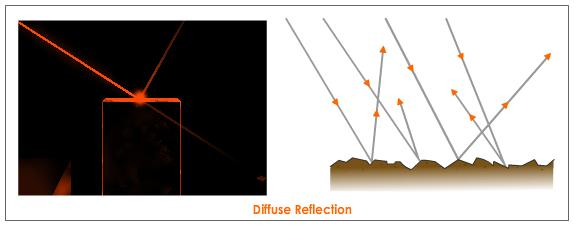 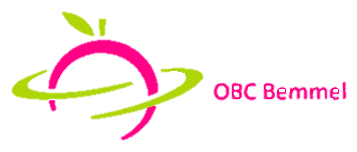 Reflecteren van kleuren
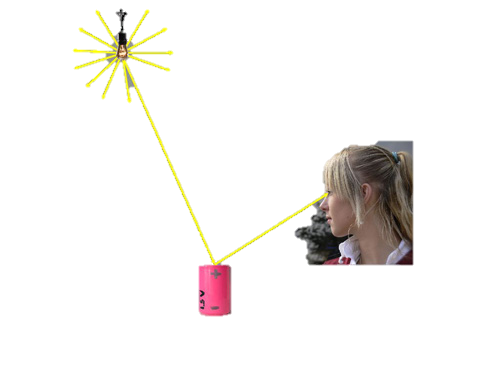 Wat reflecteren?
R
Reflecteren is terugkaatsen.
Wanneer treed het op?(2 situaties)
Een voorwerp reflecteert zijn eigen kleur.
K
Een wit voorwerp reflecteert alle kleuren.
W
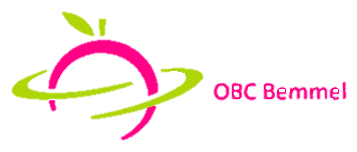 Absorberen van kleuren
Wat is Absorberen?
Absorberen is opnemenNet als een spons met water.

De kleuren die het voorwerp niet heeft worden geabsorbeerd.

Zwart absorbeert alle kleuren
A
K
Wanneer treed het op?(Twee mogelijkheden)
Z
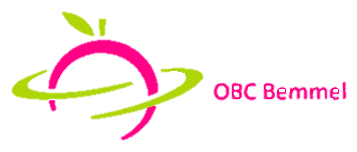 Kleuren zien
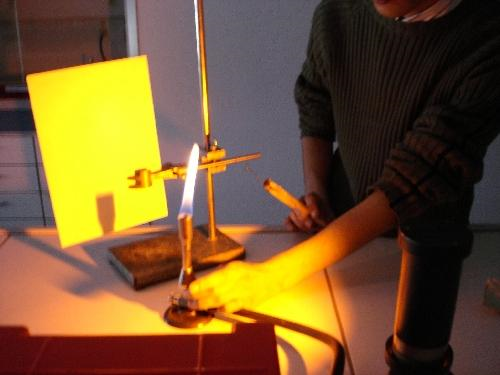 Een kleur reflecteert zijn eigen kleur.

Andere kleuren worden geabsorbeerd.
Wit reflecteert alle kleuren.

Zwart absorbeert alle kleuren.
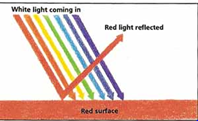 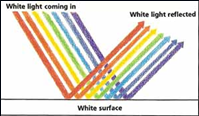 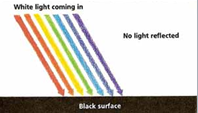 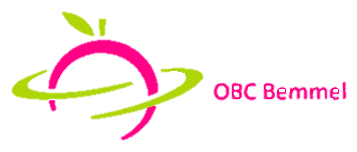 Kleuren zien
Een tomaat heeft van zichzelf geen kleur

In het donker is een tomaat zwart

Maar in wit licht...






Alleen het rode licht wordt gereflecteerd.
Een appel heeft van zichzelf geen kleur

In het donker is een appel zwart

Maar in wit licht...






Alleen het groene licht wordt gereflecteerd.
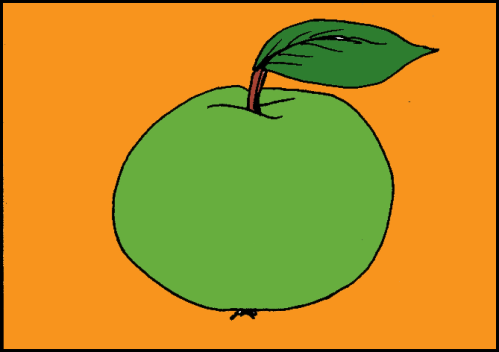 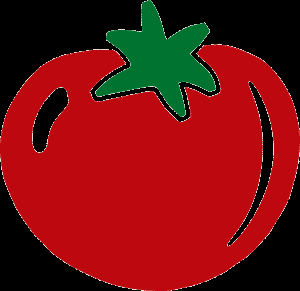 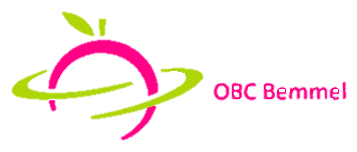 Voorwerpen bekijken in gekleurd licht
Een rood voorwerp reflecteert alleen rood licht

Elke andere kleur wordt geabsorbeerd






Als er nu eens geen rood licht is?
Stel we bekijken een groene appel in rood licht

Het rode licht word geabsorbeerd






Er komt geen licht van de appel in ons oog, dus.

ZWART
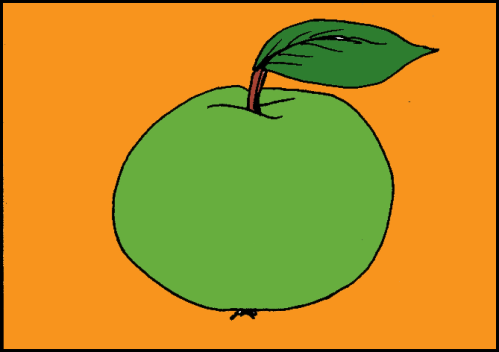 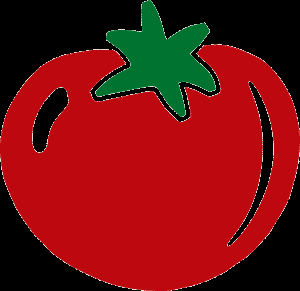 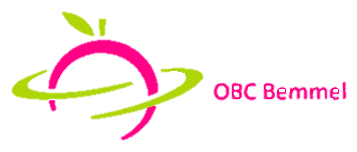 H8 Licht
Maak de opgaven
T
1 t/m 12
H
A
1 t/m 13
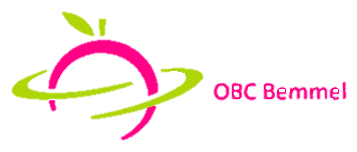 17:01
Opgave H
Opgave A